Dlaczego warto czytać?
Inspiruje
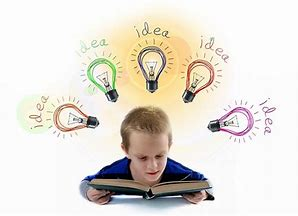 Czytając możemy napotkać się na postaci fikcyjne, które mogą zarówno stanowić źródło inspiracji jak osoby w realnym życiu, np. miejsca do których podróżują, sposób radzenia sobie z problemami, podejmowane przez nich decyzje.
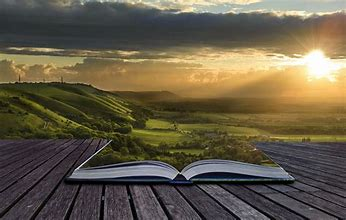 Rozwija wyobraźnię
Czytając książkę widzimy przed oczami tylko literki, więc aby wczuć się w historię musimy sami wyobrazić sobie daną sytuację, nie często możemy zobaczyć to na własne oczy.
Poszerza słownictwo
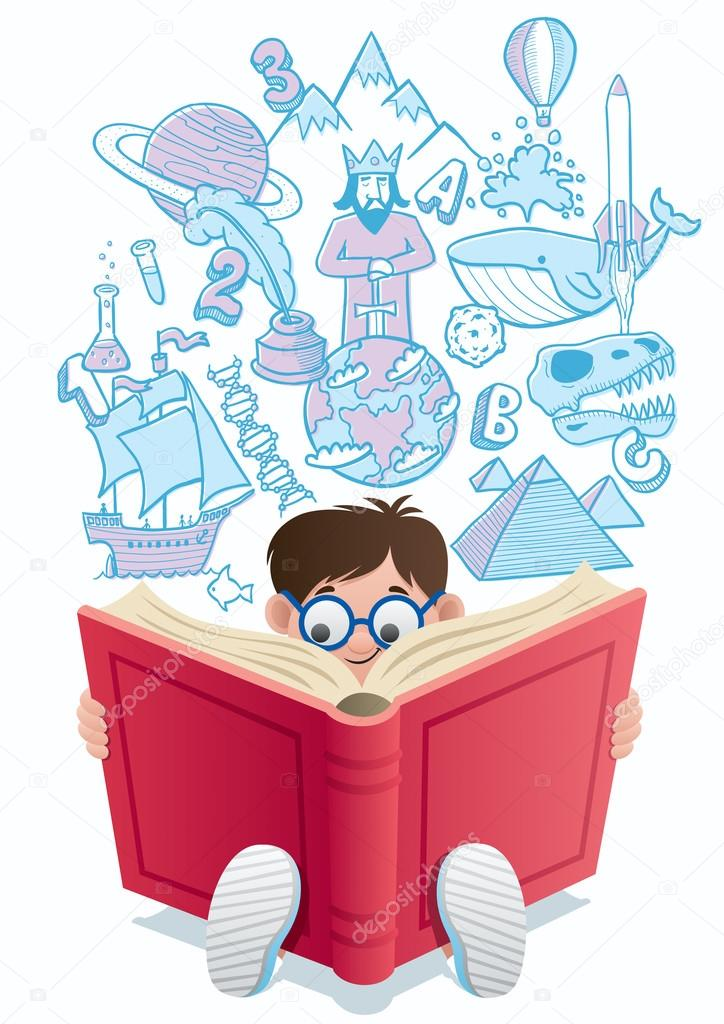 Kiedy czytamy poszerzamy nasze słownictwo natykając się na nowe słowa które mogą nam się kiedyś przydać.
Pozwala nam się postawić na miejscu bohatera, przez co rozwija się nasza empatia i zrozumienie drugiego człowieka.
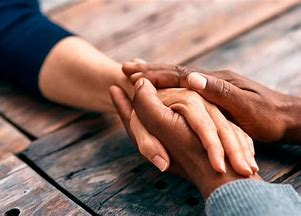 Rozwija wrażliwość na
innych ludzi
Redukuje stres
Czytając ulubione książki relaksujemy się i odcinamy się od wszelkich problemów związanych z prawdziwym życiem. Wyciszamy się i pozwalamy wciągnąć się w fabułę książki. 
Ciekawostka: czytanie przez 6 minut redukuje stres aż o 60%.
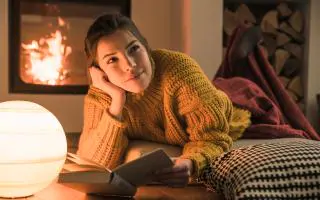 Kształtuje osobowość
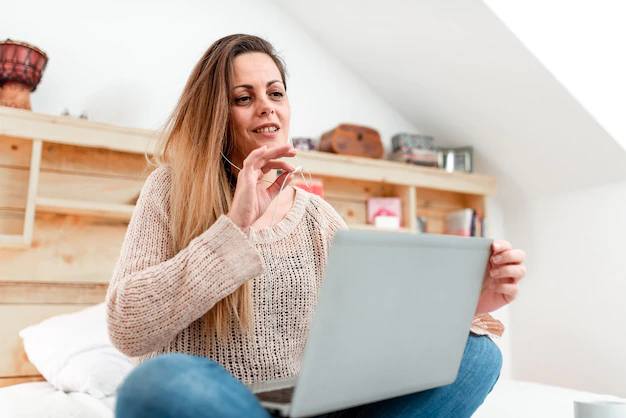 Kiedy czytamy  poszerzamy nasze horyzonty i otwieramy się na nowe doświadczenia stawiając się na miejscu bohaterów. Możemy się również dowiedzieć o sobie nowych rzeczy, kiedy czujemy ,że coś nas łączy z postacią.
Źródła:
https://alicjamakota.pl/dlaczego-warto-czytac-ksiazki/
https://rynek-ksiazki.pl/aktualnosci/dlaczego-warto-czytac-ksiazki-2/
zdjęcie 1
zdjęcie 2
zdjęcie 3
zdjęcie 4
zdjęcie 5
zdjęcie 6
Julia Palacz 
Oliwia Matuszczak
Klasa 8D